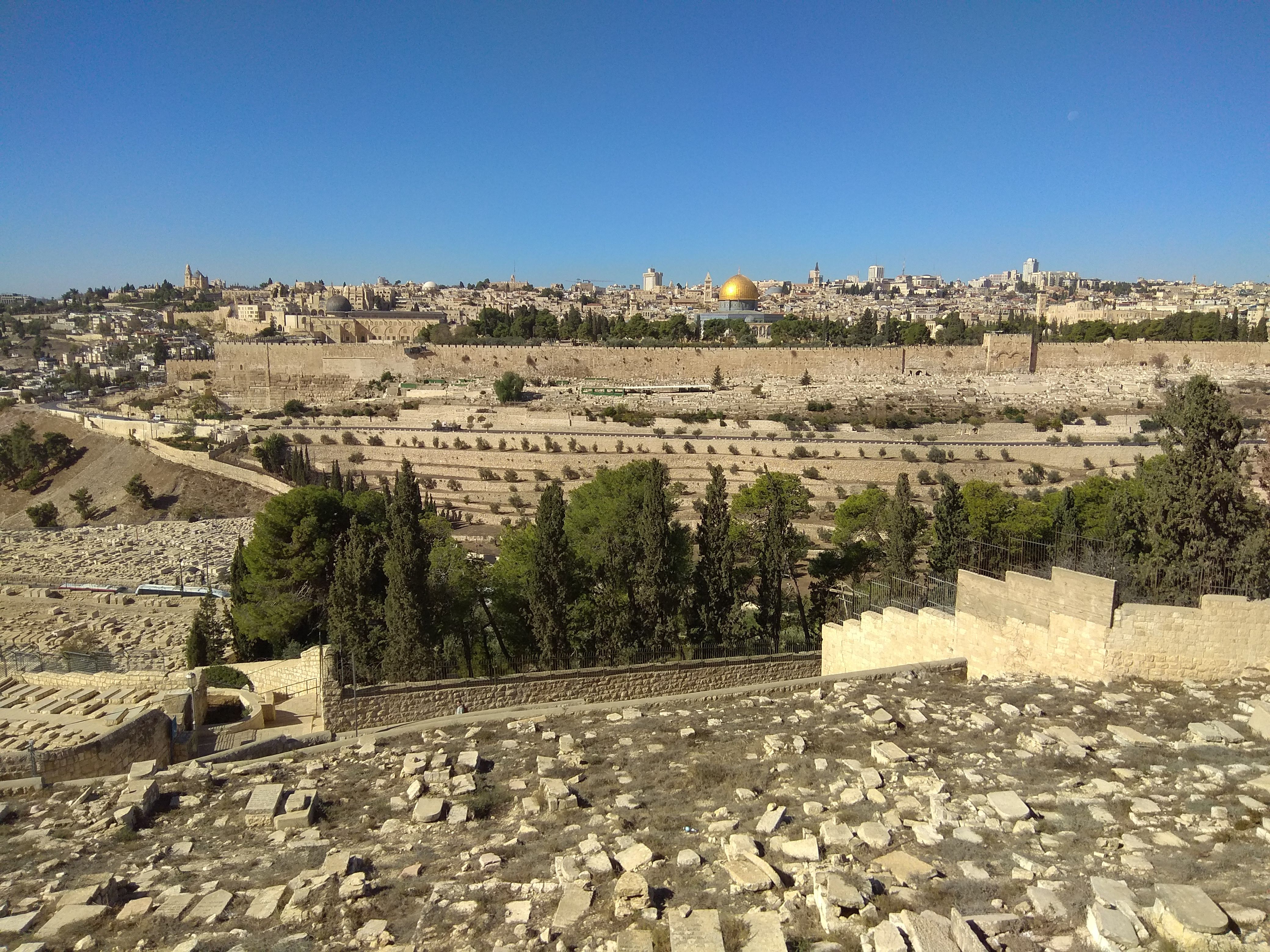 Světová náboženství
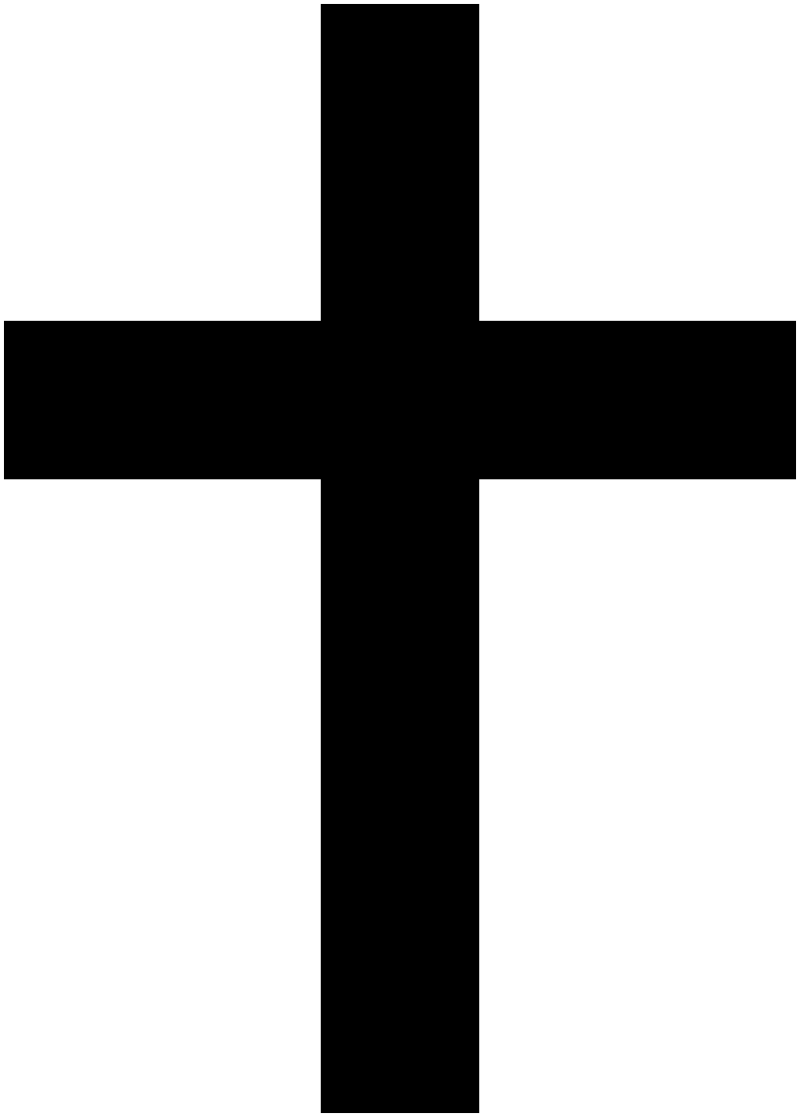 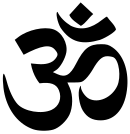 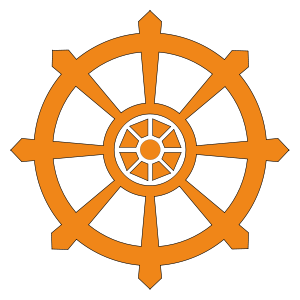 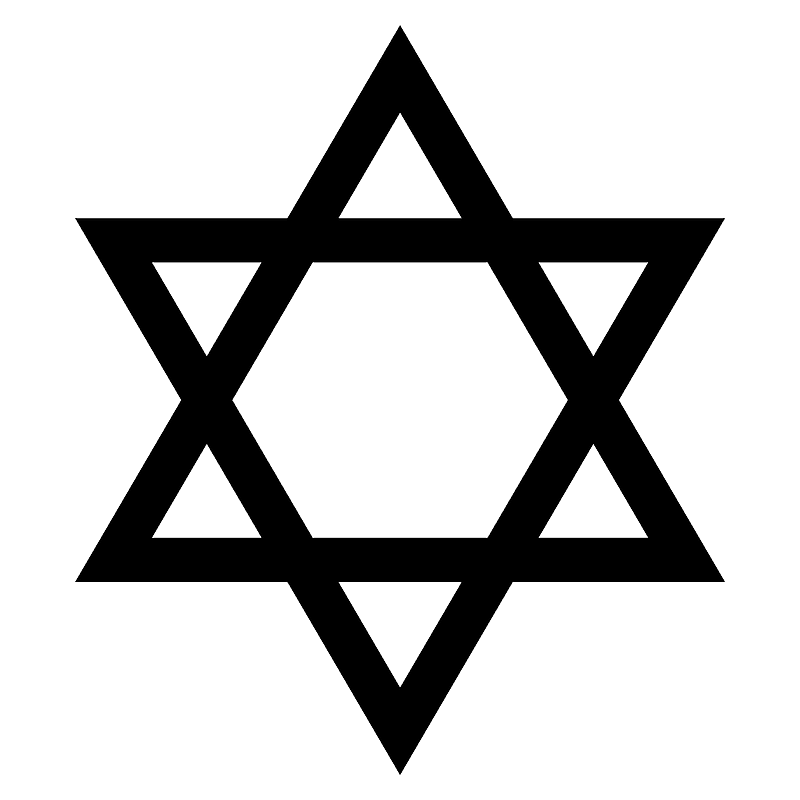 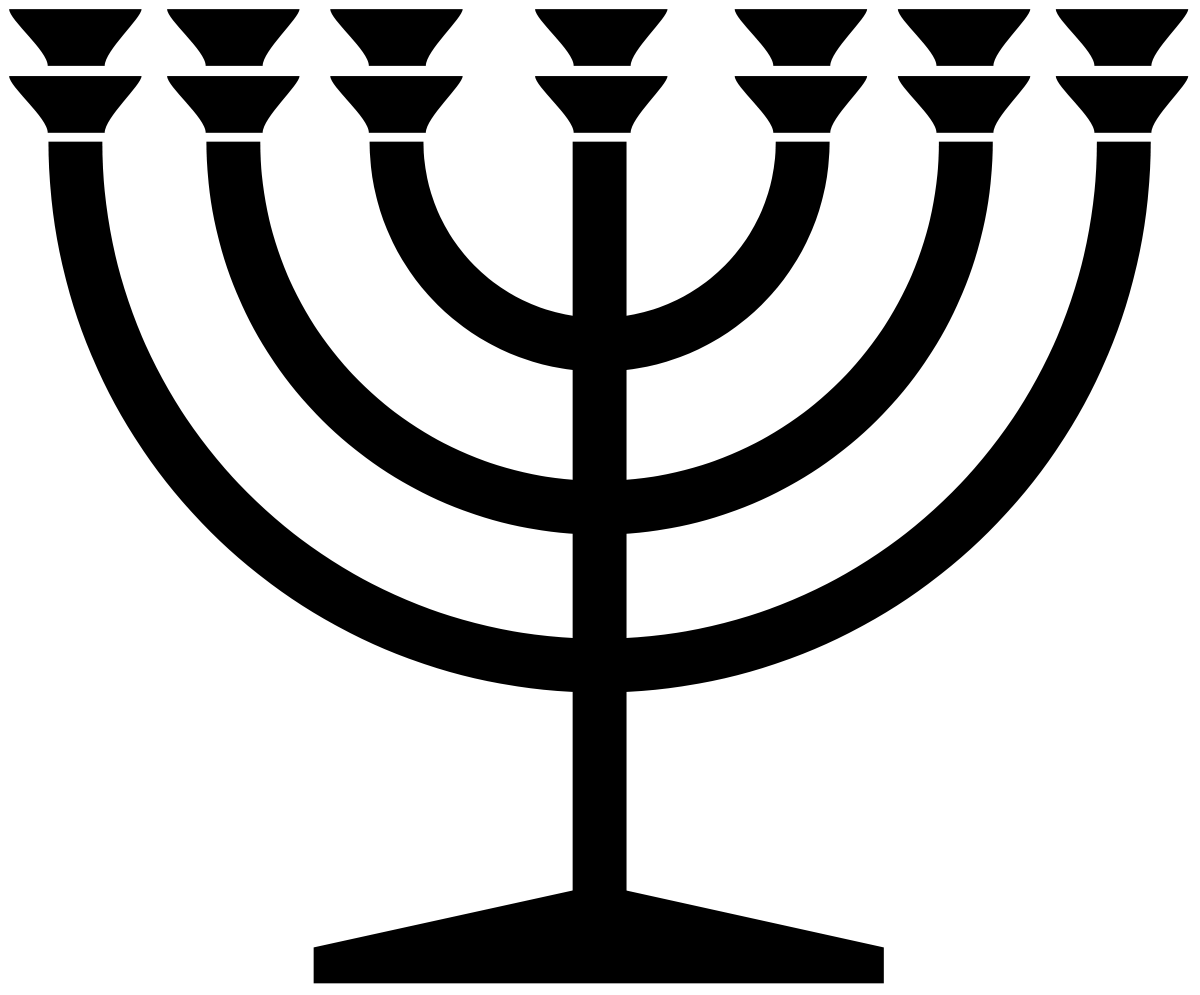 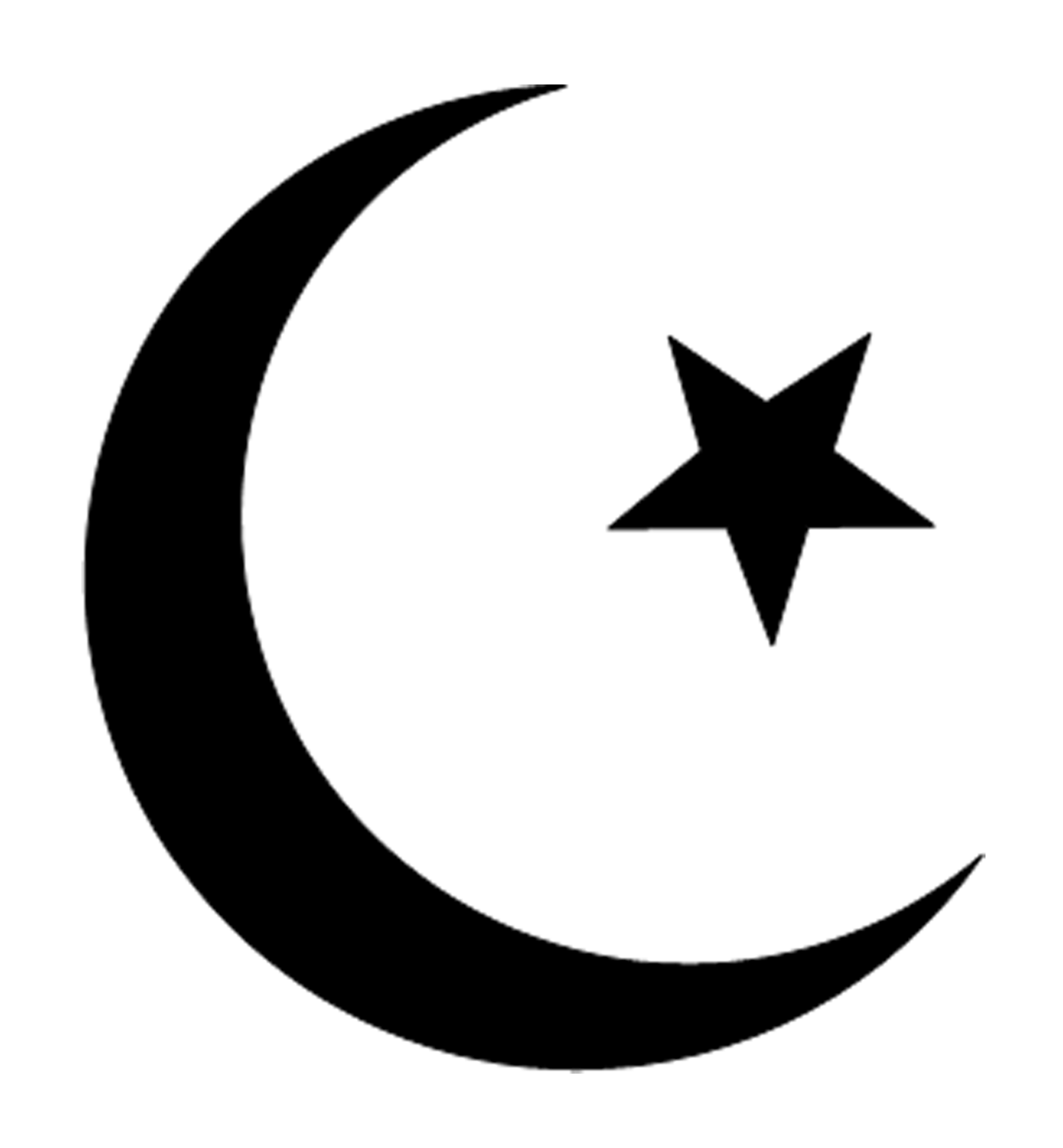 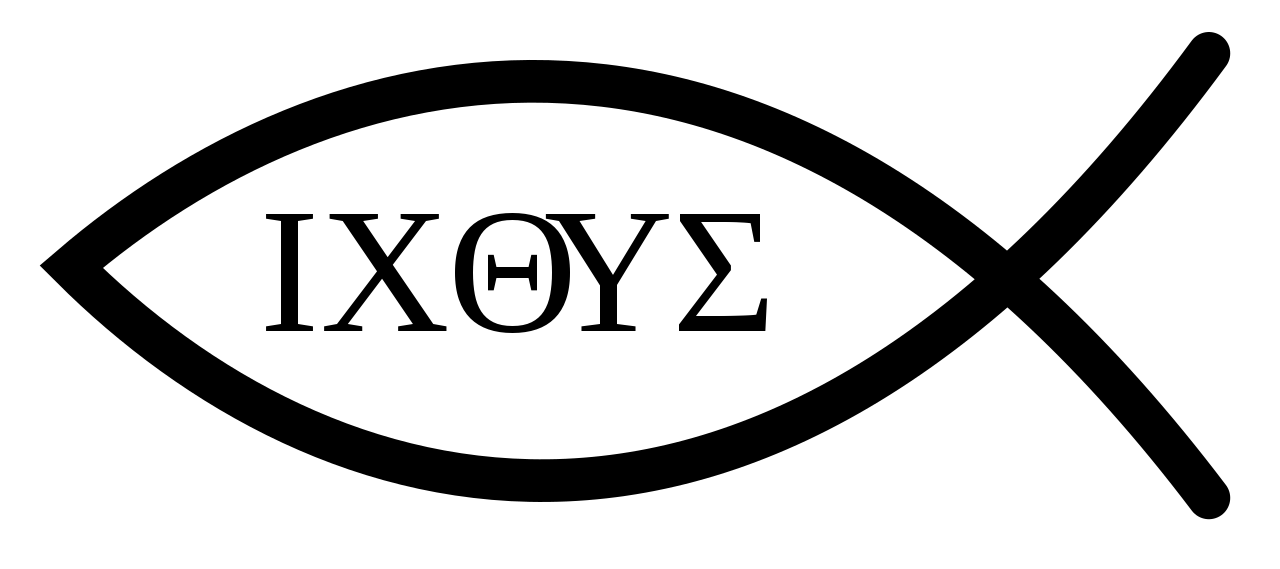 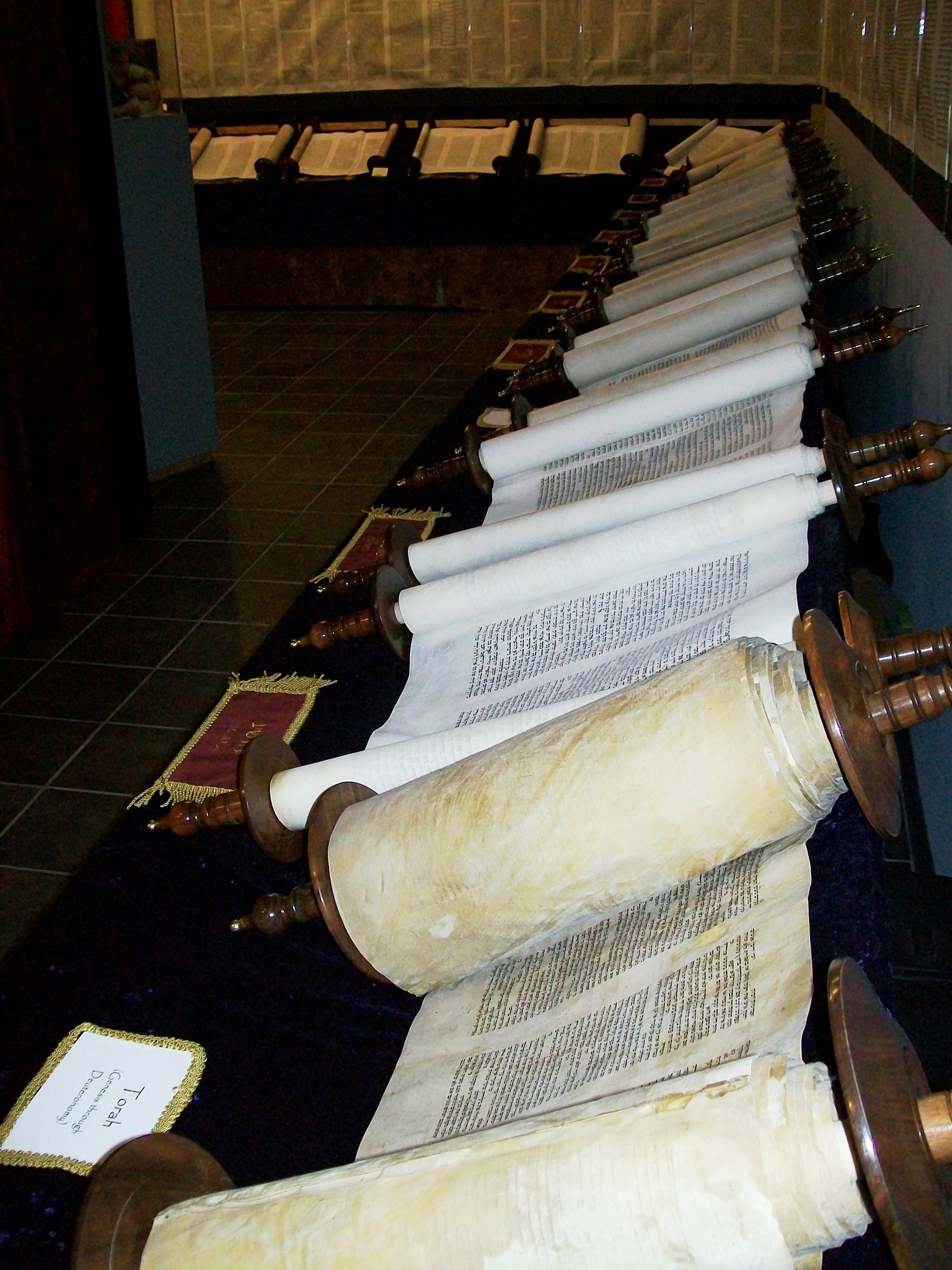 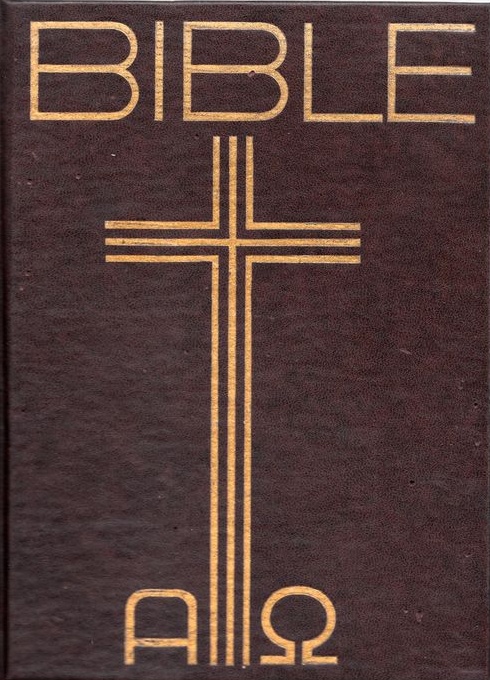 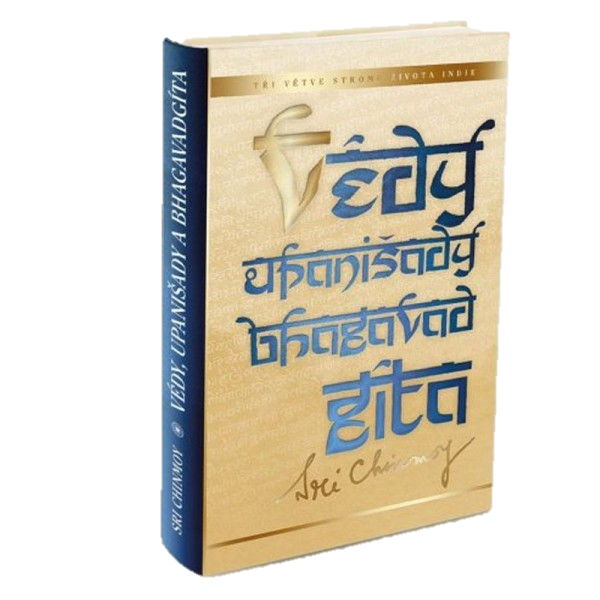 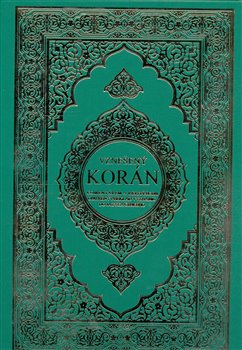 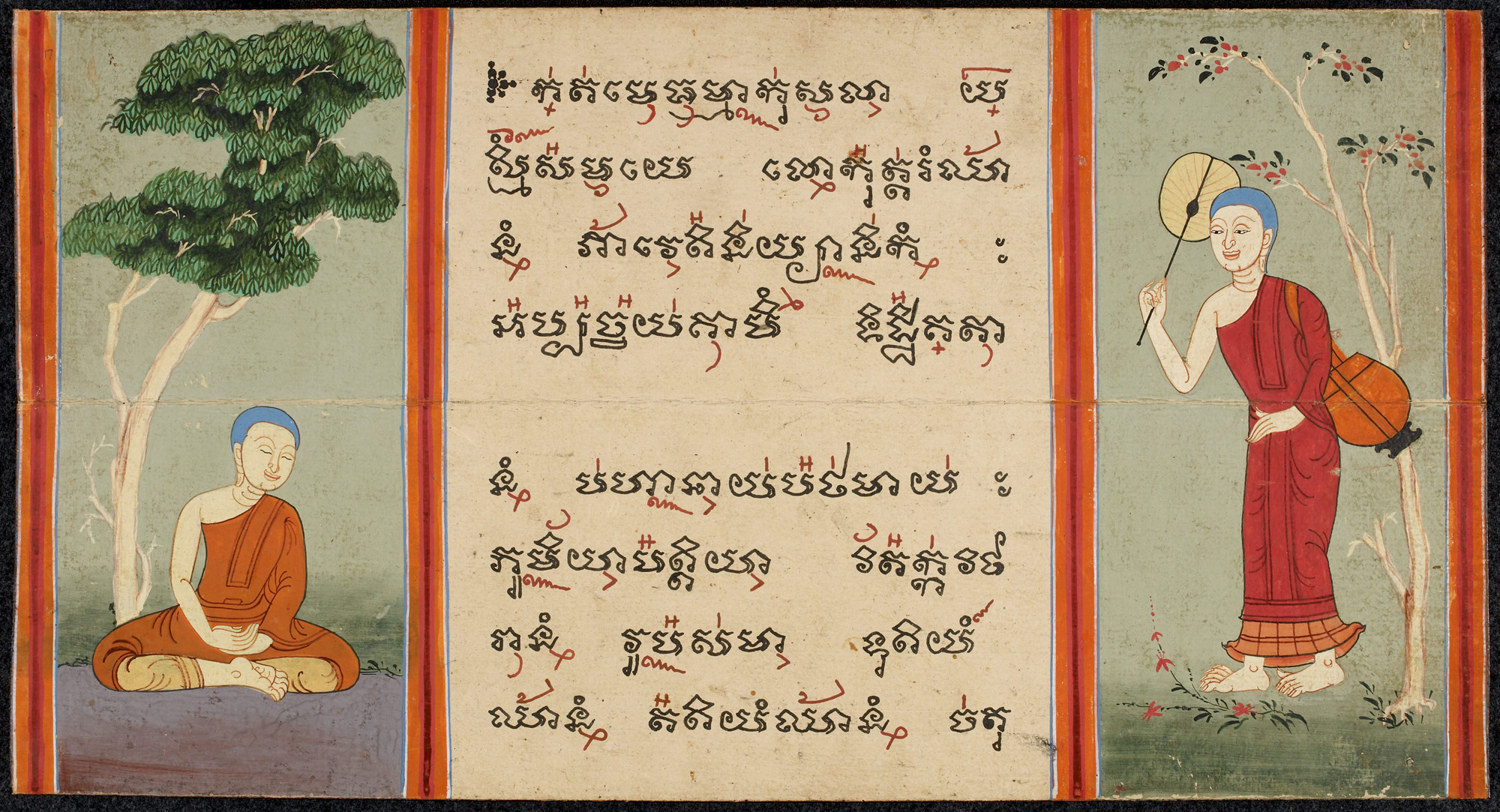 [Speaker Notes: Posvátné knihy
K čemu obecně slouží

Tanakh – z wikipedie

Védy, hinduismus
Budhismus – tipitaka, tři koše, 
Budhismus ani hinduismus nenmá ale jednu takto posvátnou knihu.., https://www.bl.uk/collection-items/extracts-from-the-tipitaka
Tripitaka („Tři koše“), kánon buddhistického Písma, obsahuje pravidla mnišské disciplíny, Buddhova kázání a výklady.

Posvátného textu (Tóry) se nesmí nikdo ani prstem lehce dotknout, proto se při čtení používá ukazovátko.]
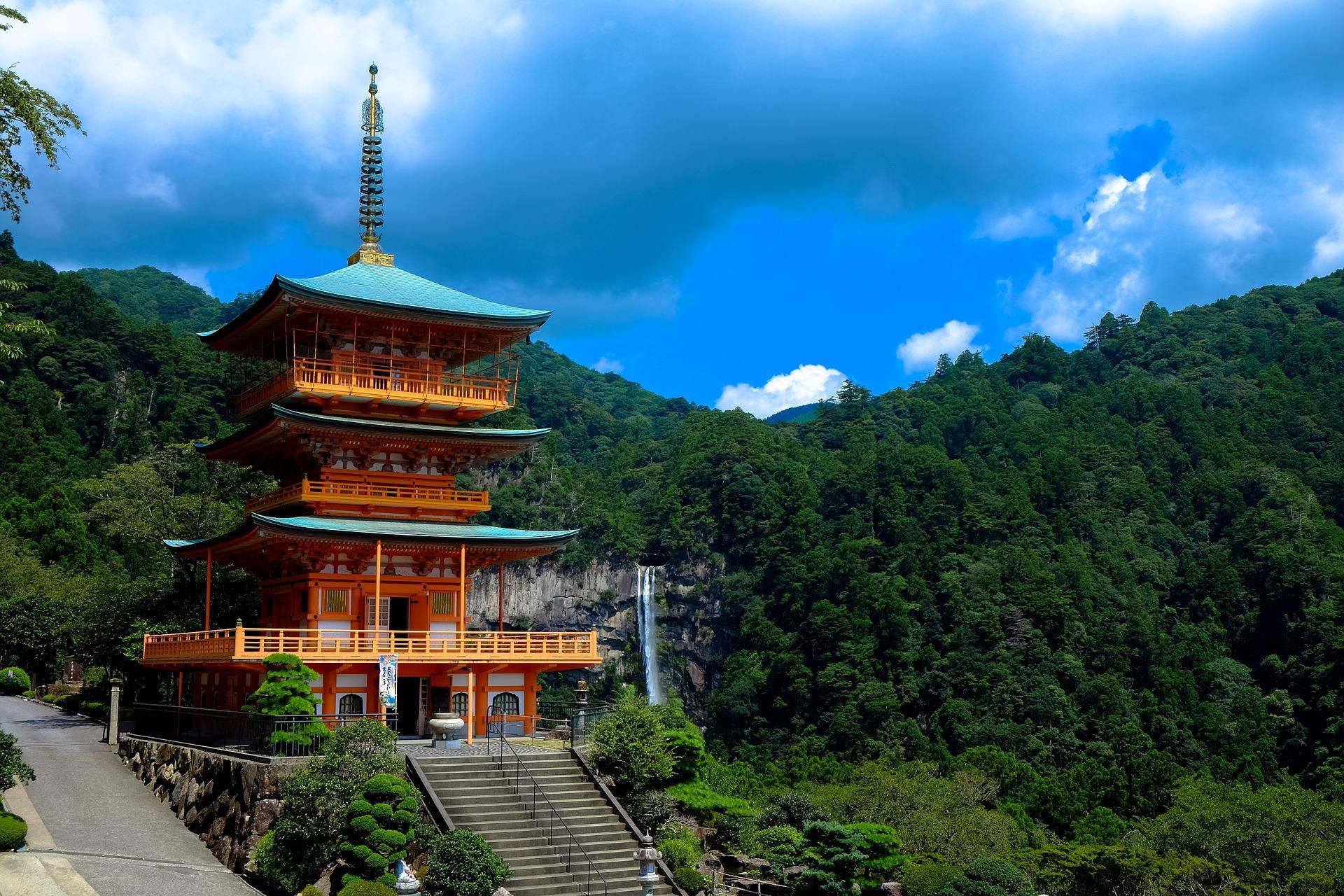 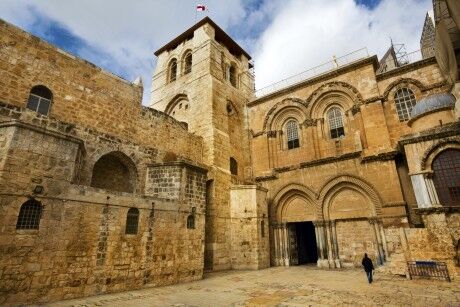 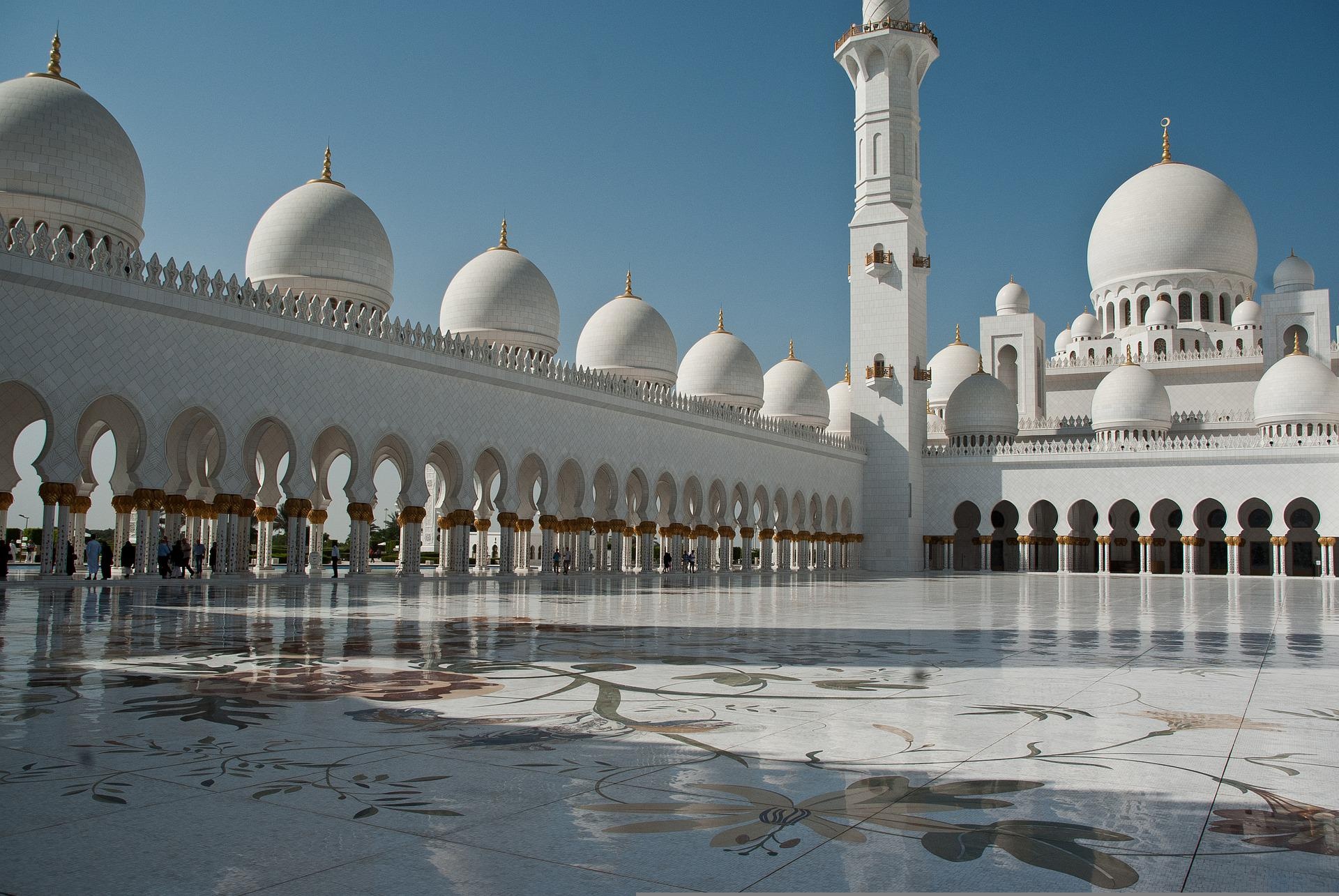 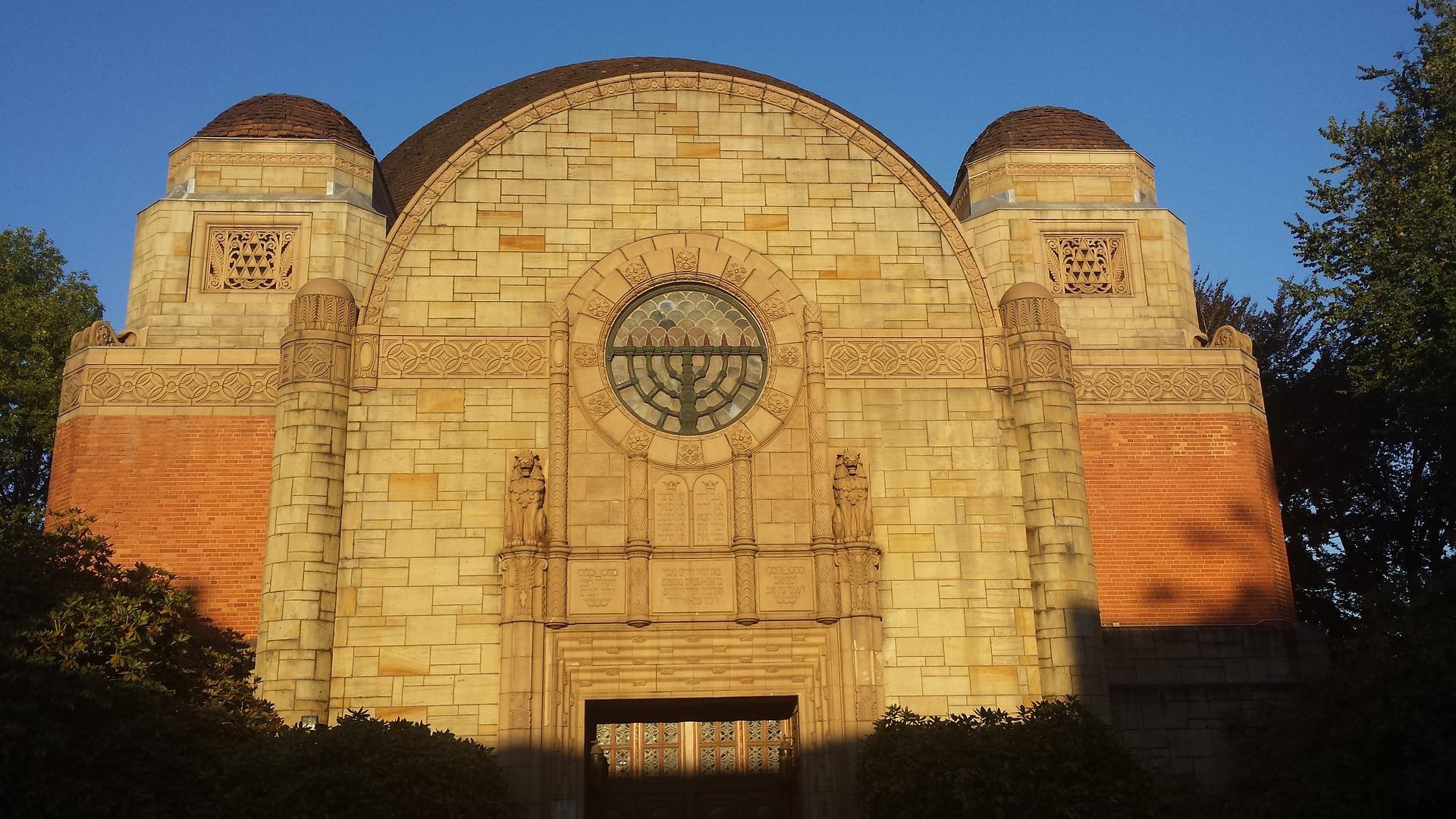 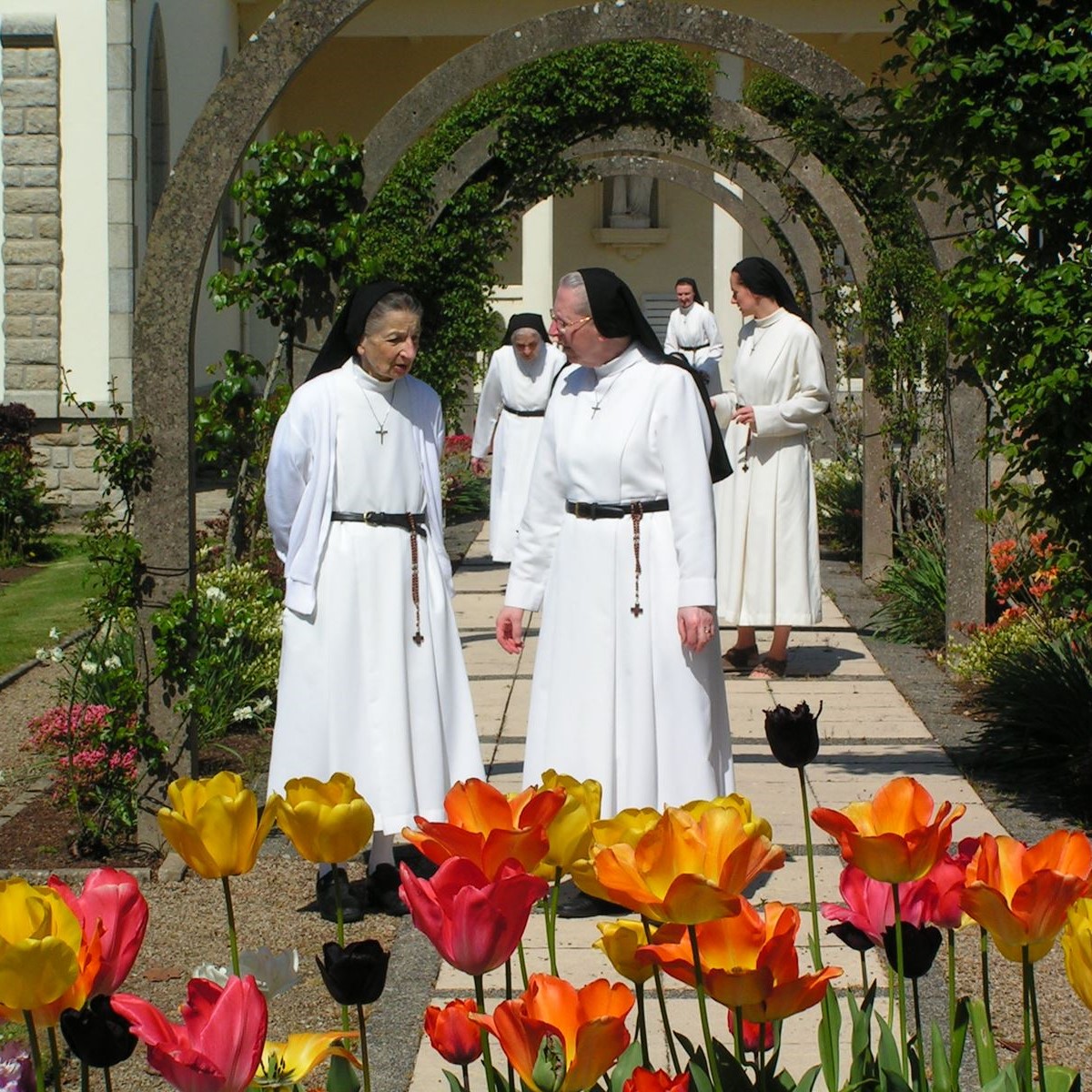 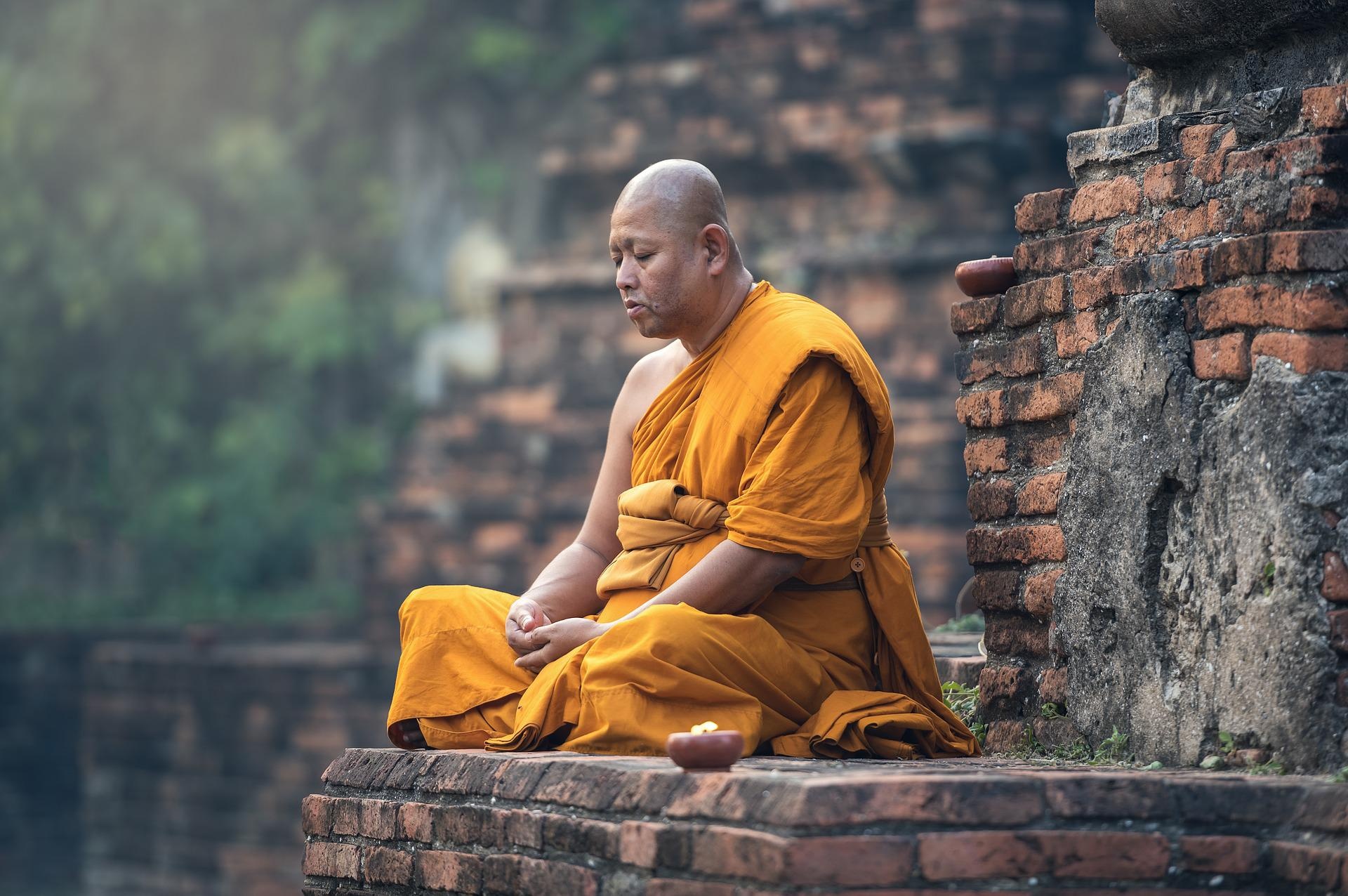 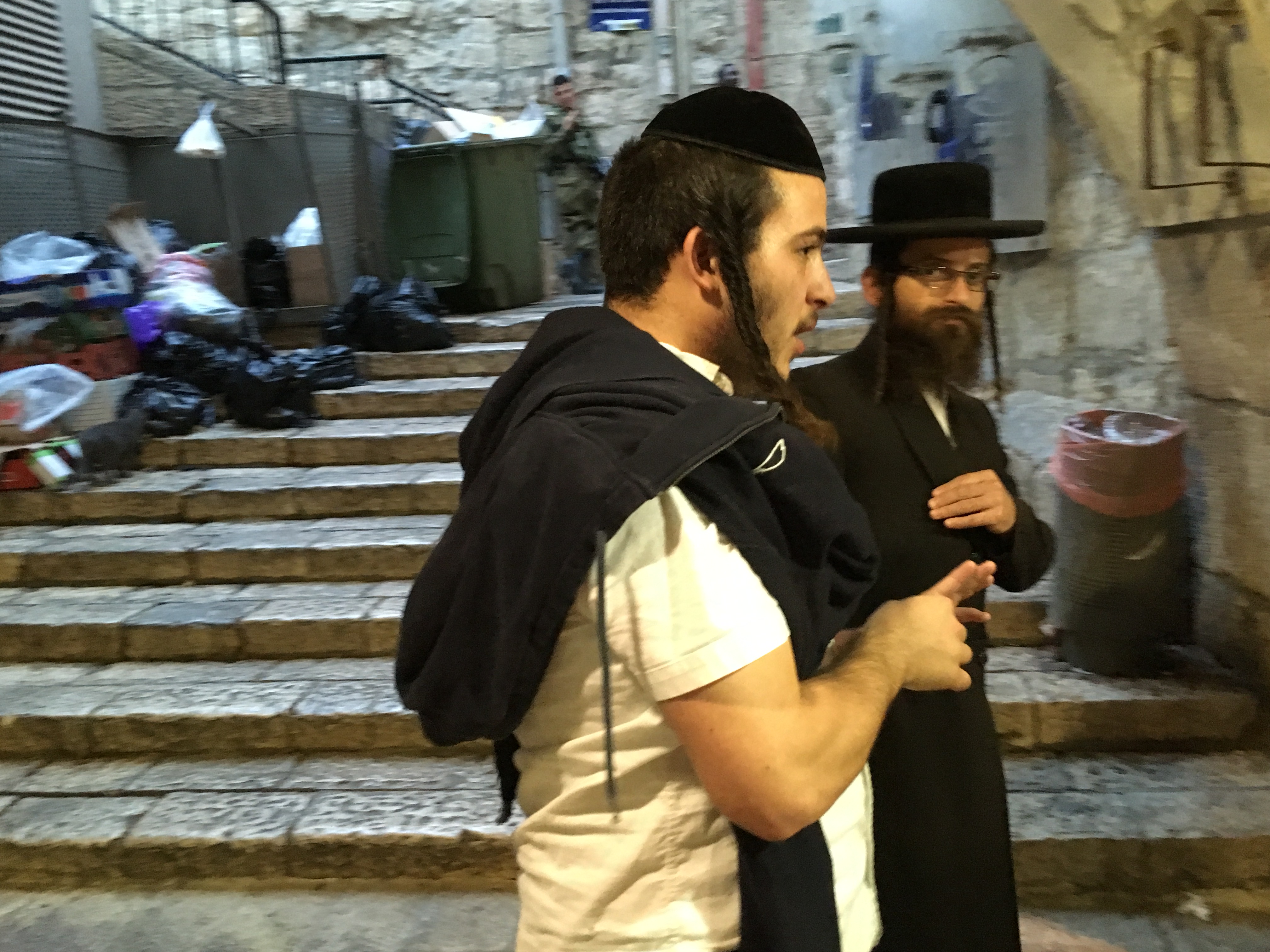 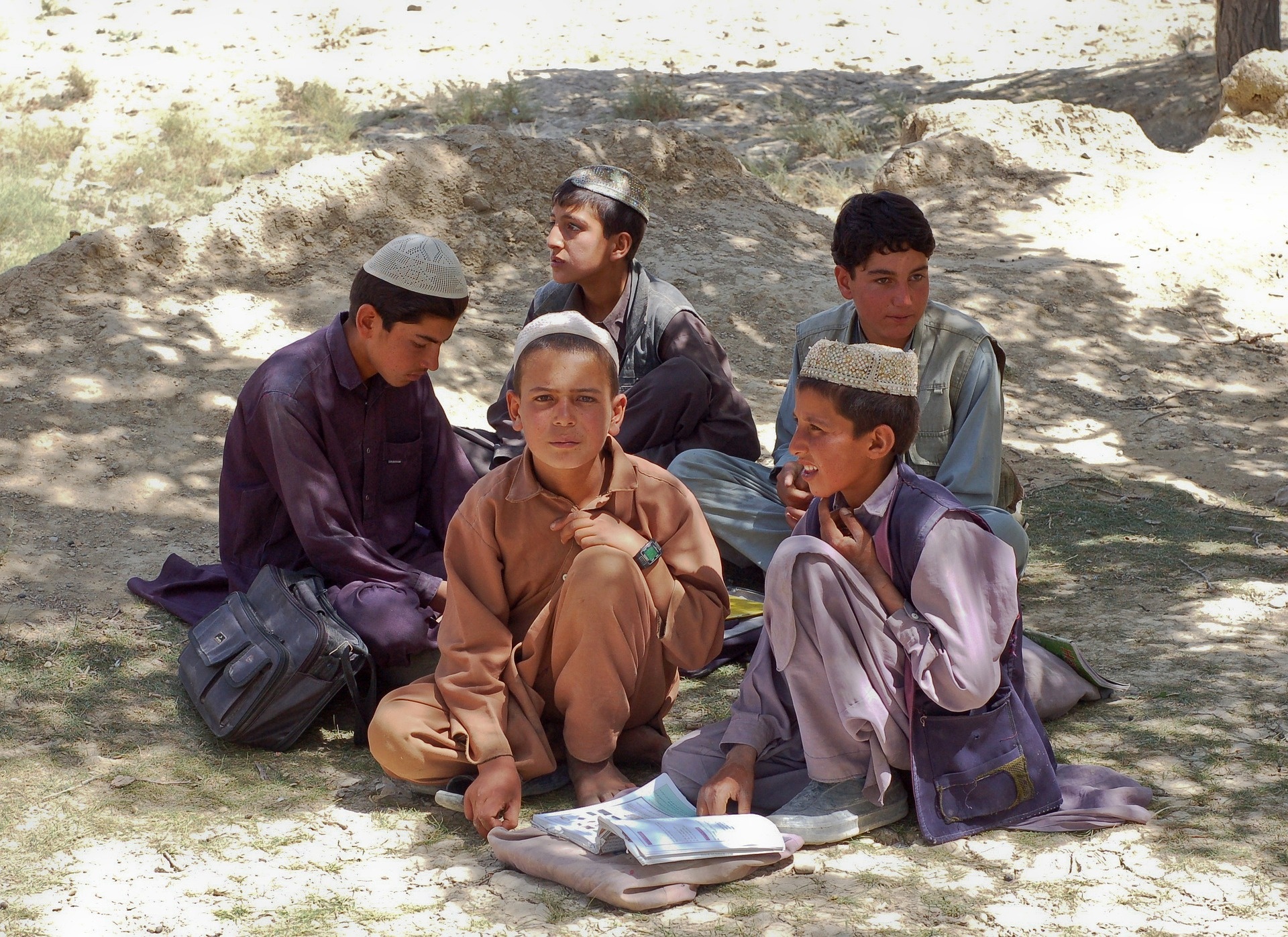 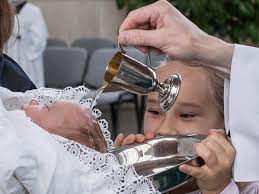 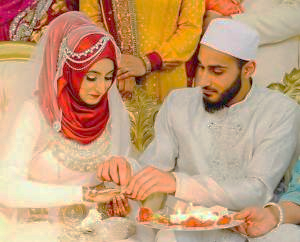 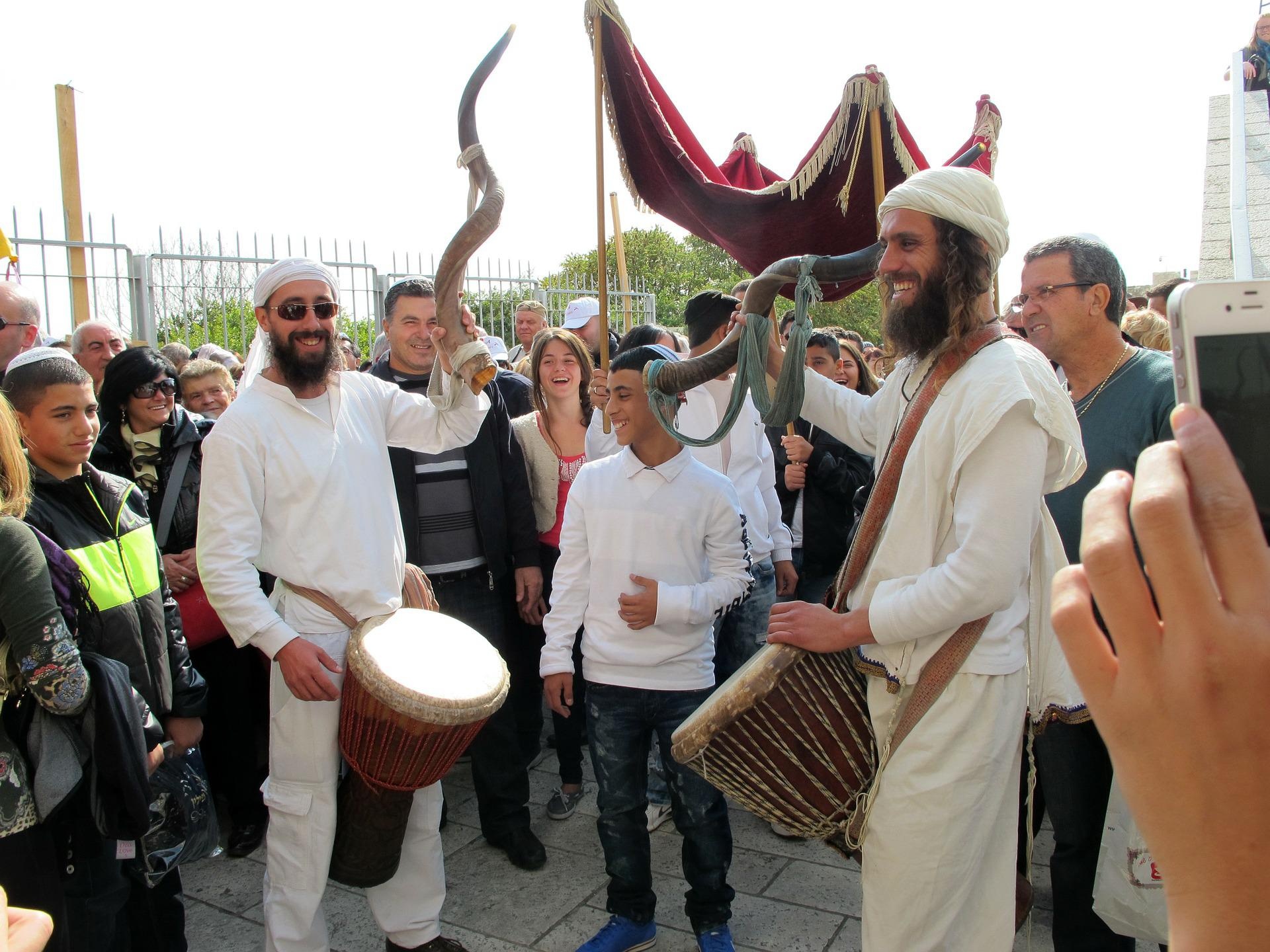 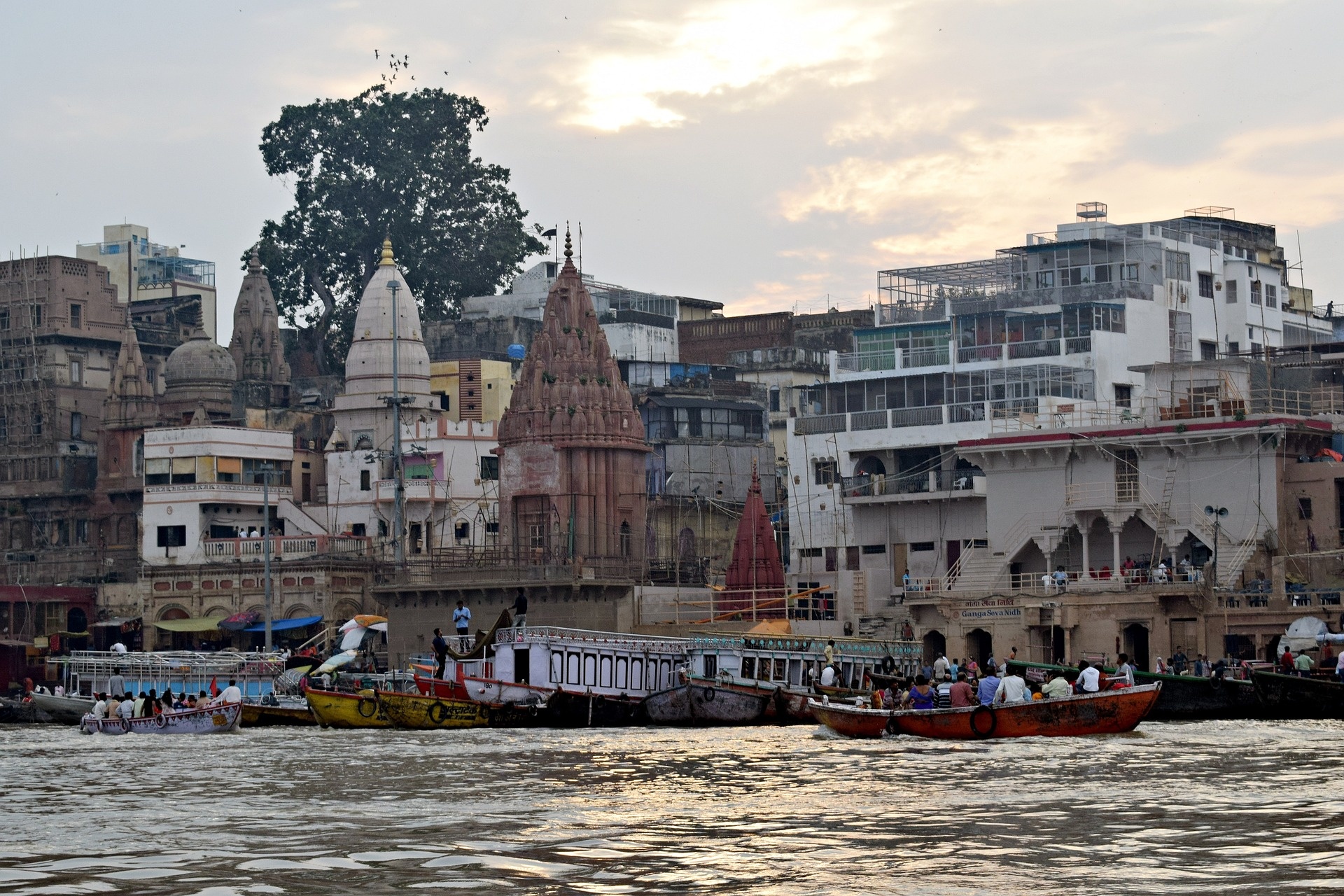 Abrahámovská náboženství  Židovství - Křesťanství - Islám
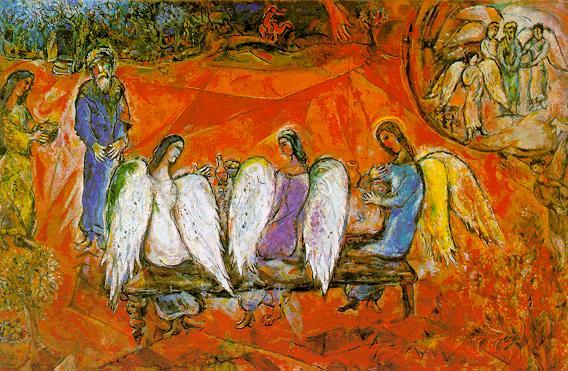 Víra v jediného Boha – monoteistická náboženství
Víra v osobního Boha
Bůh je tvůrce a soudce světa
Kořeny ve stejné části světa – Blízký východ
Praotec Abrahám
Židovství
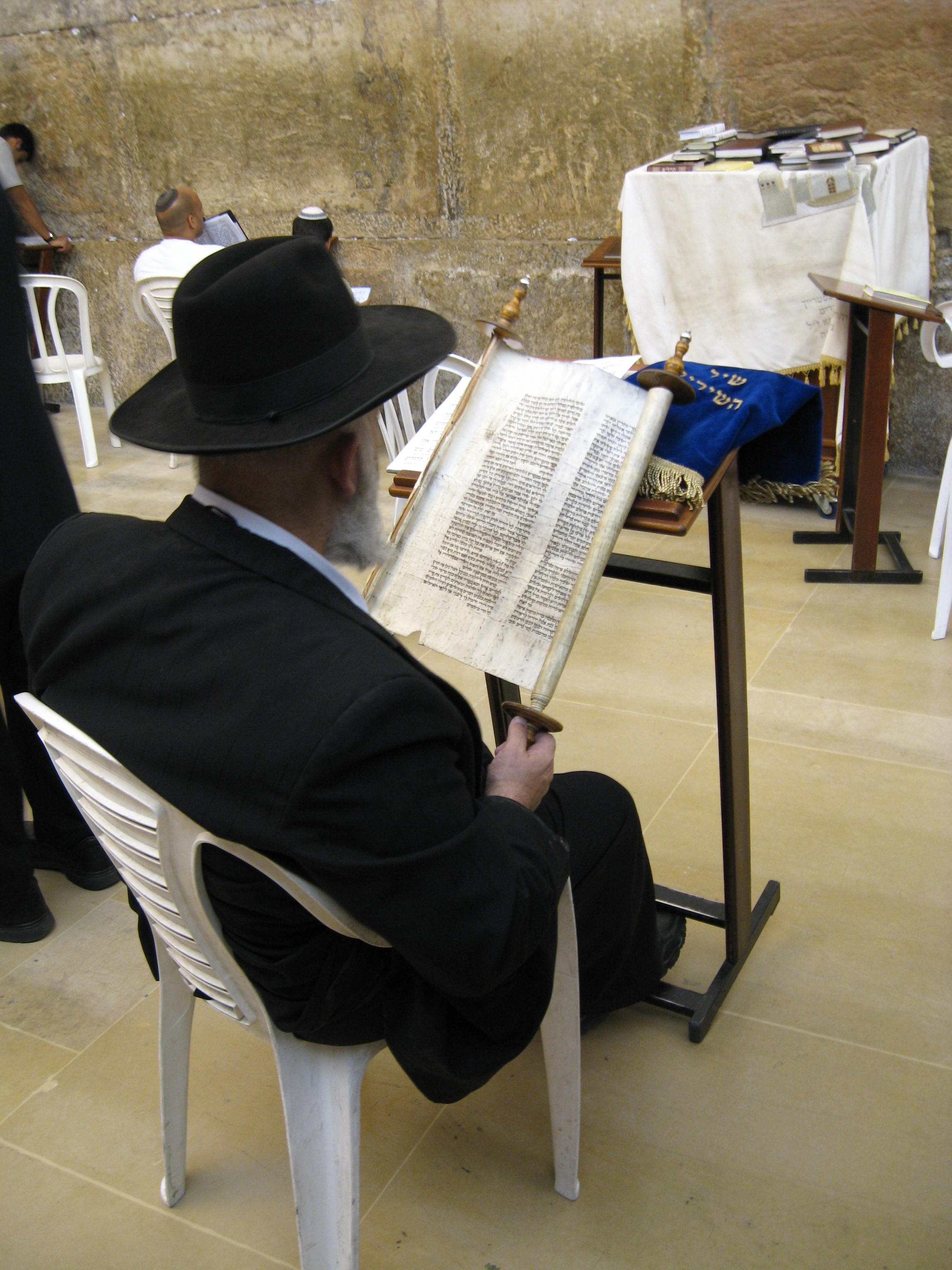 Tóra – základní text židovství, 5 knih Mojžíšových
Synagoga – židovská modlitebna 
Rabín – vysoká  náboženská autorita
Šabat – den věnovaný odpočinku
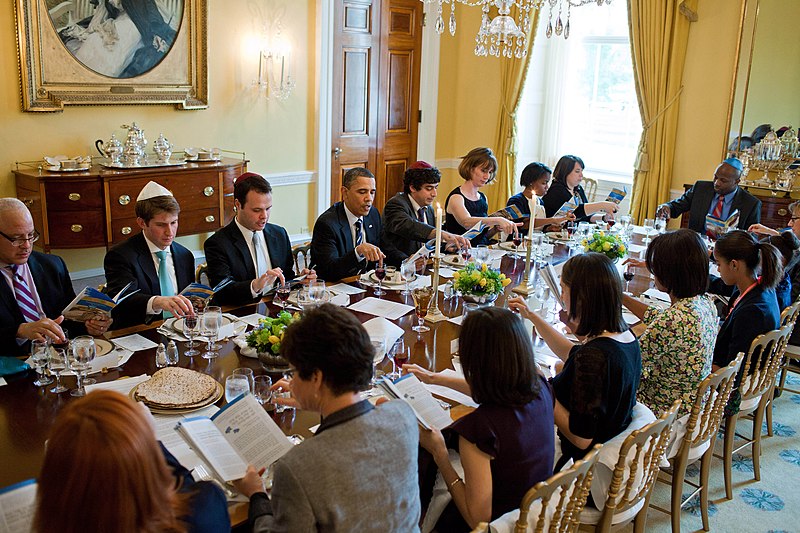 Holokaust
Viktor Emil Frankl
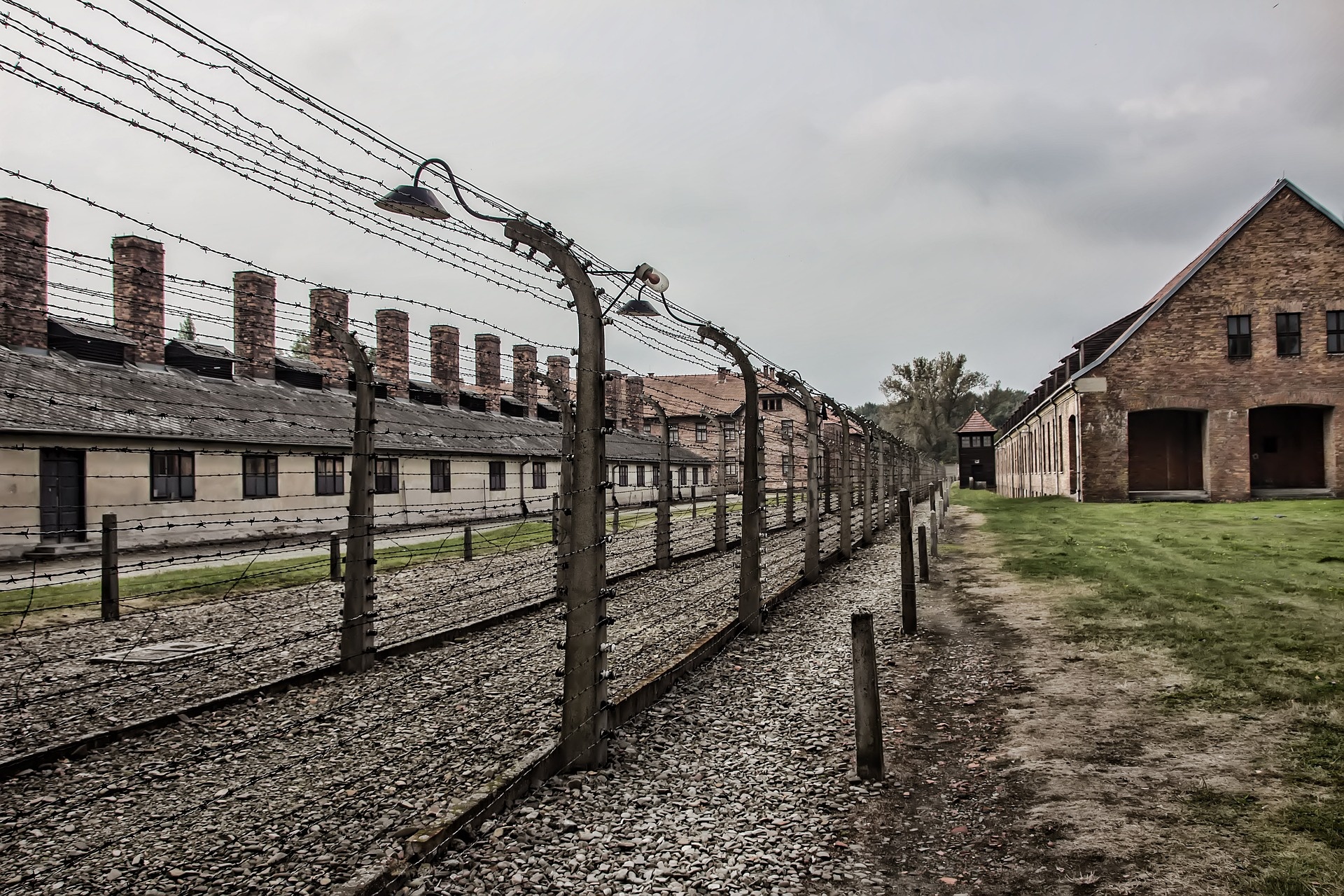 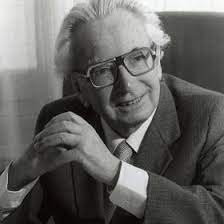 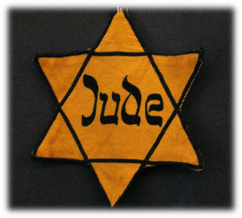 Křesťanství
Bůh je vnímán třemi různými způsoby – Bůh Otec, Bůh Syn a Bůh Duch Svatý
Ježíš Kristus – naplno člověk a naplno Bůh
Ježíš Kristus – Spasitel světa (Mesiáš).
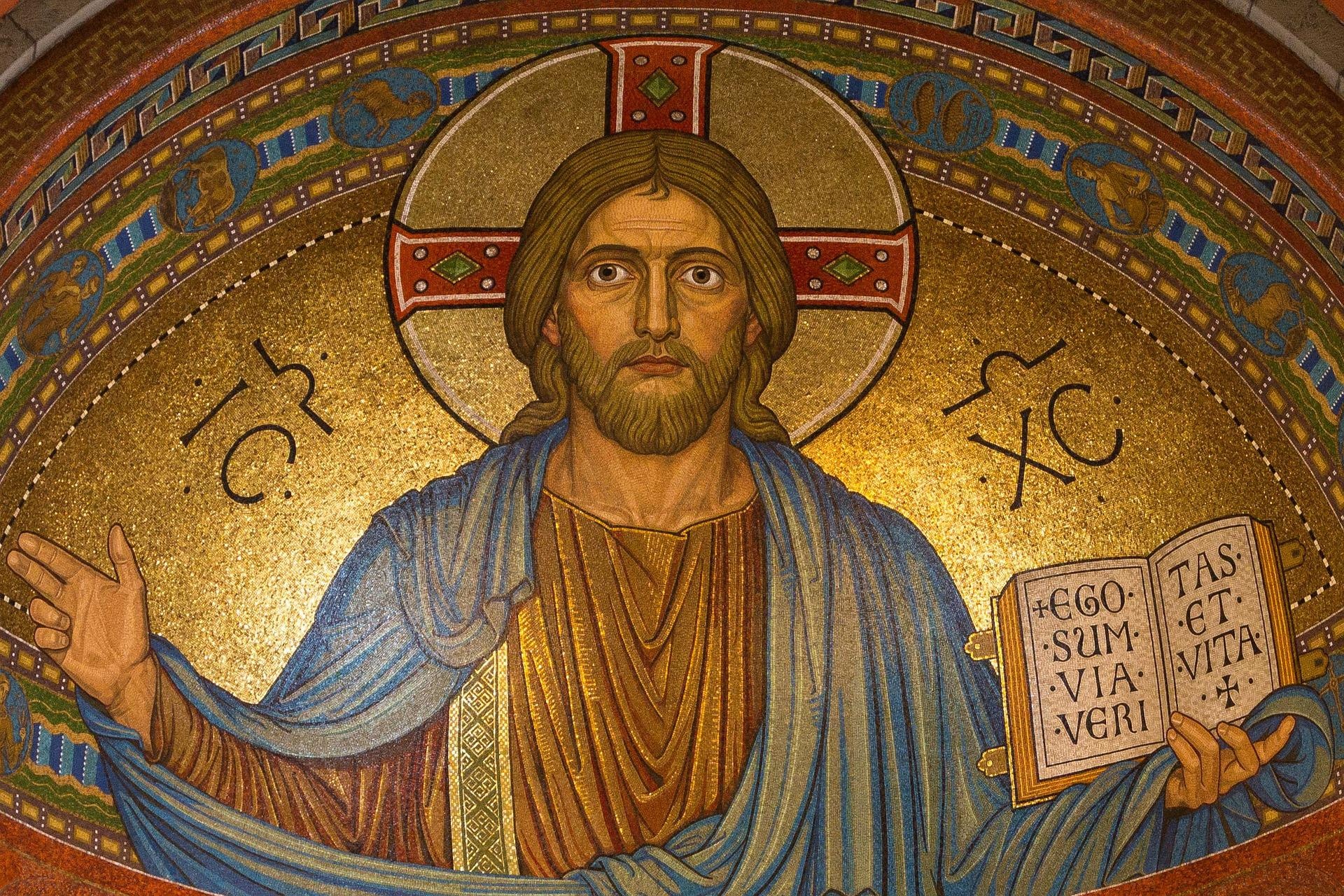 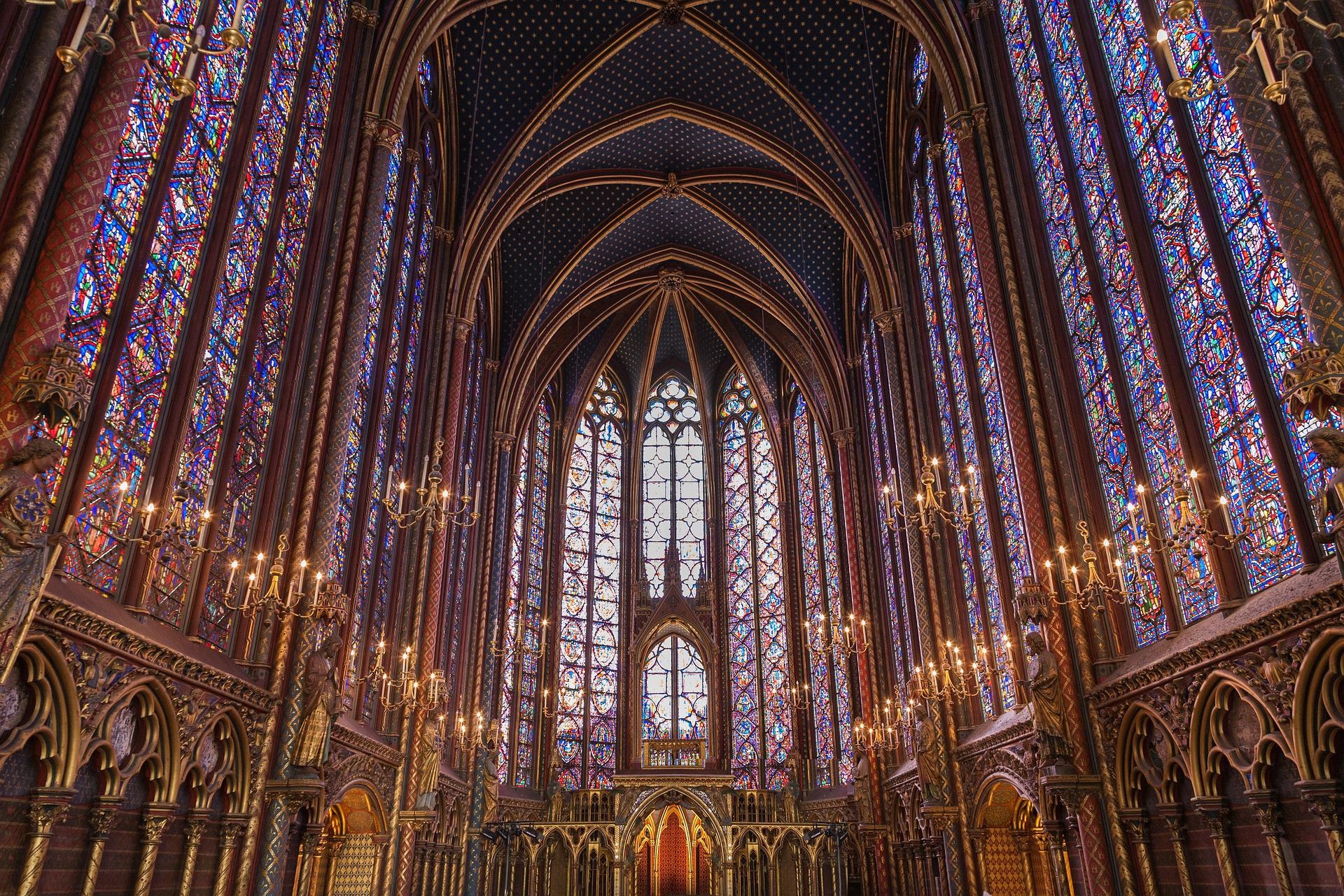 Hlavní směry
Společenství lidí věřících v Ježíše se nazývá církev. 
Katolíci 
Pravoslavní 
Protestanté

Snaha o jednotu křesťanů se nazývá ekumenismus.
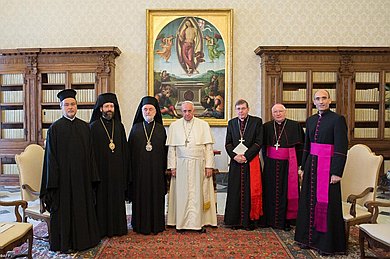 Islám
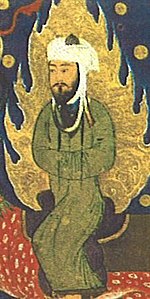 Mohamed – prorok, zakladatel
Alláh – Bůh
Korán – posvátní kniha
Imám – náboženský vůdce
Šaríja – islámské náboženské právo 
2 hlavní směry: sunnité (většina) a šíité
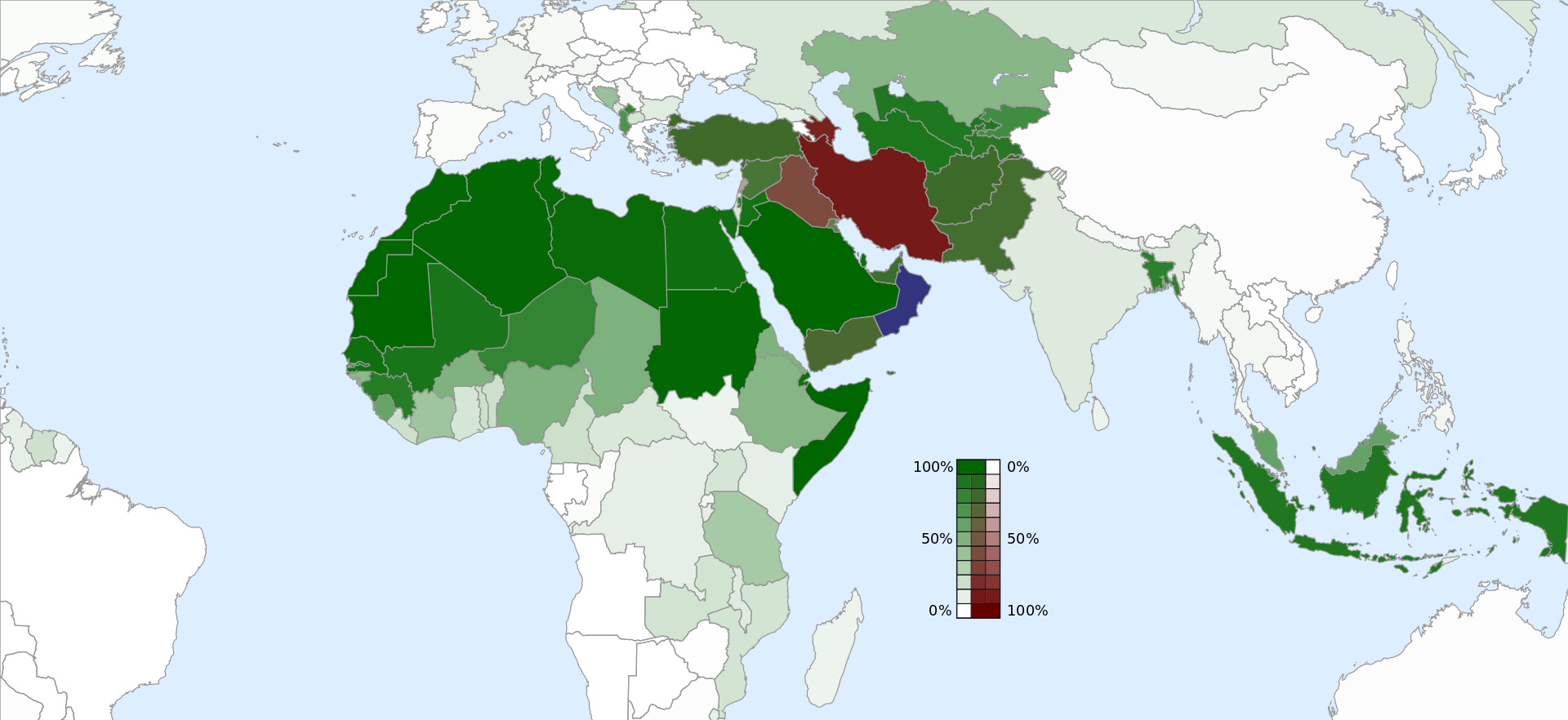 Pět pilířů islámu
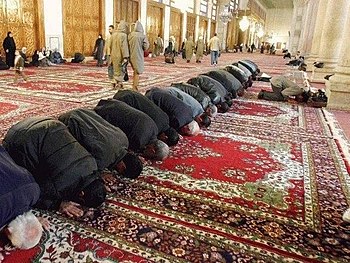 Vyznání víry
Modlitba
Almužna
Dodržování půstu během měsíce ramadánu
Pouť do Mekky
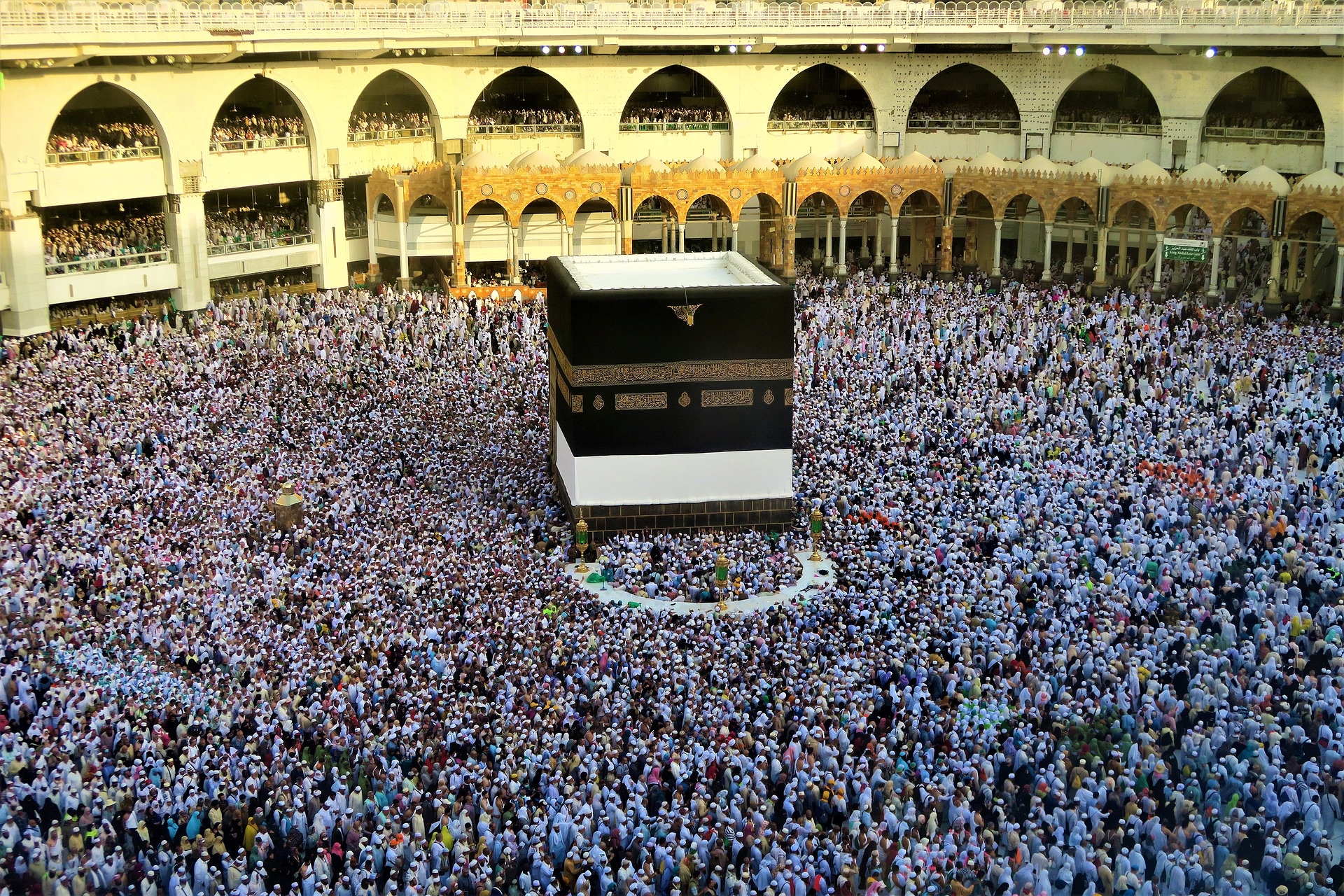 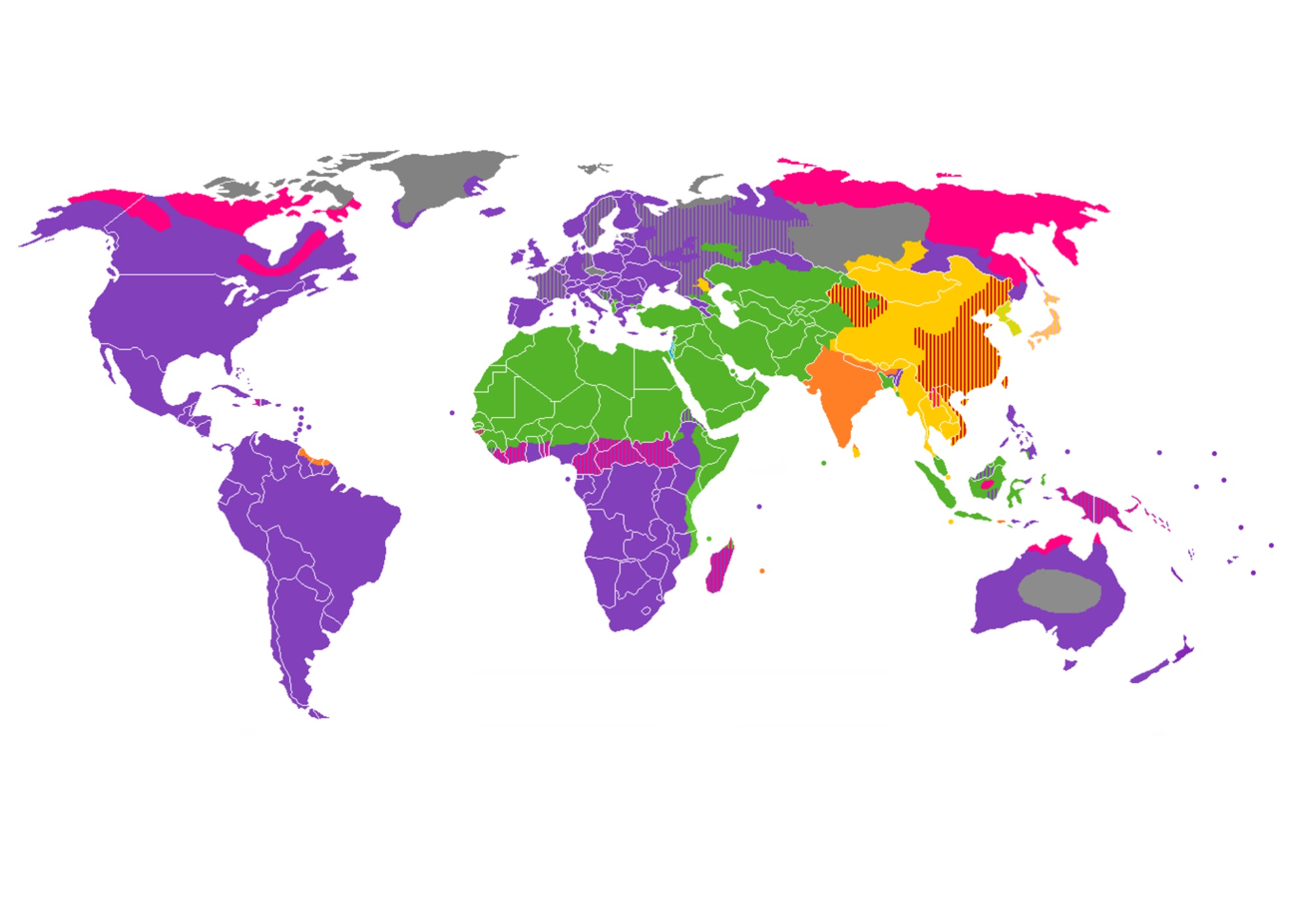 Dialog
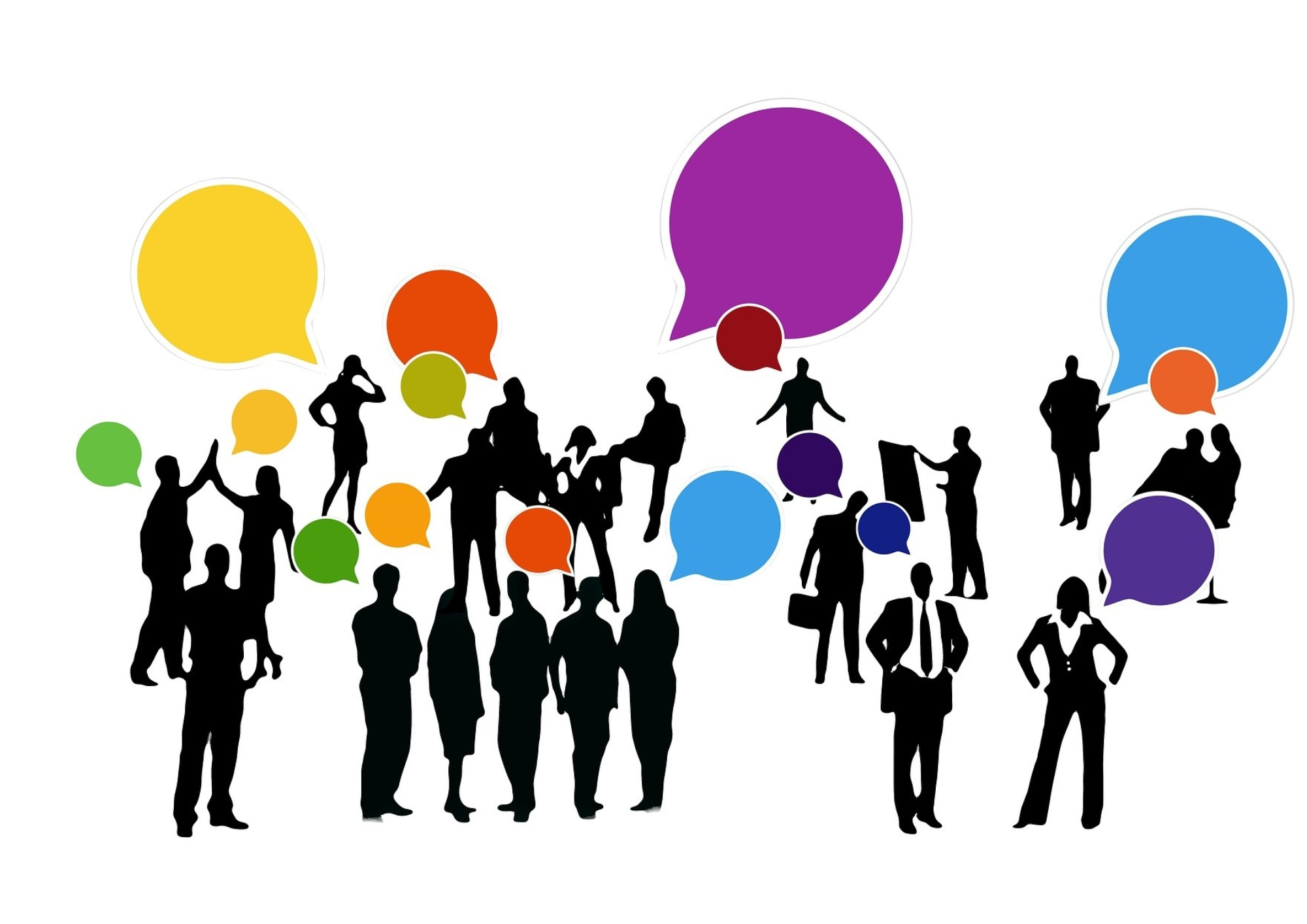